First Half of the Experiment
Beam Position Test
Left by 4 mm
Right by 5 mm
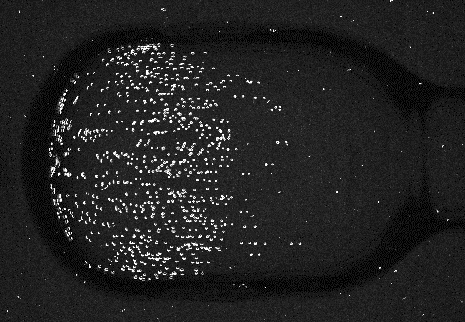 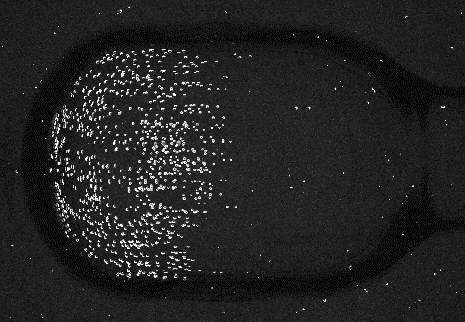 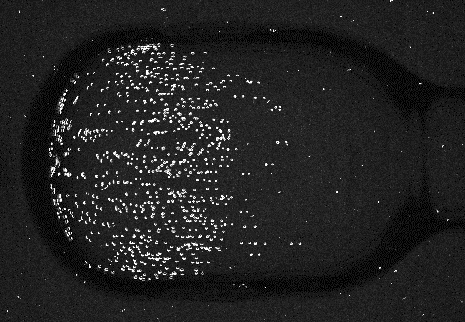 Original Position
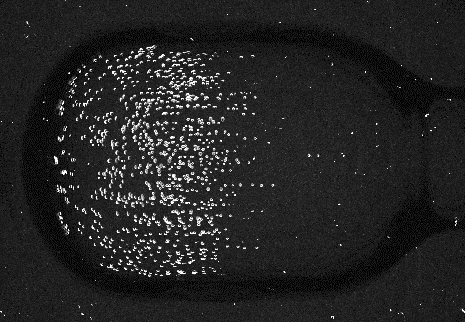 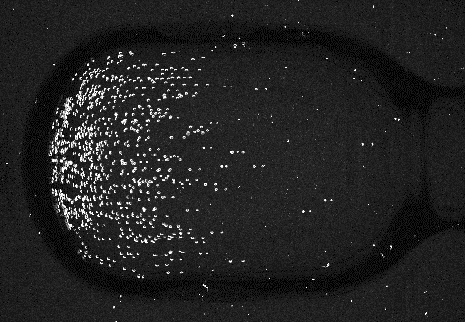 Down by 6 mm
Up by 4 mm
Second Half of The Experiment